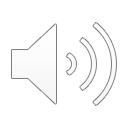 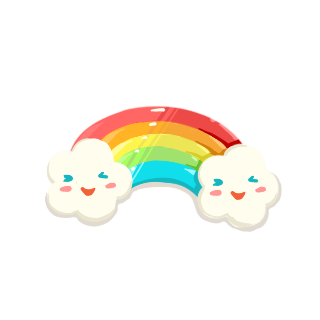 PHÒNG GIÁO DỤC  VÀ  ĐÀO TẠO QUẬN LONG BIÊN
TRƯỜNG TIỂU HỌC PHÚC LỢI
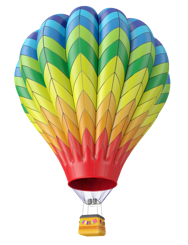 TỰ NHIÊN VÀ XÃ HỘI
CHÀO ĐÓN NGÀY KHAI TRƯỜNG
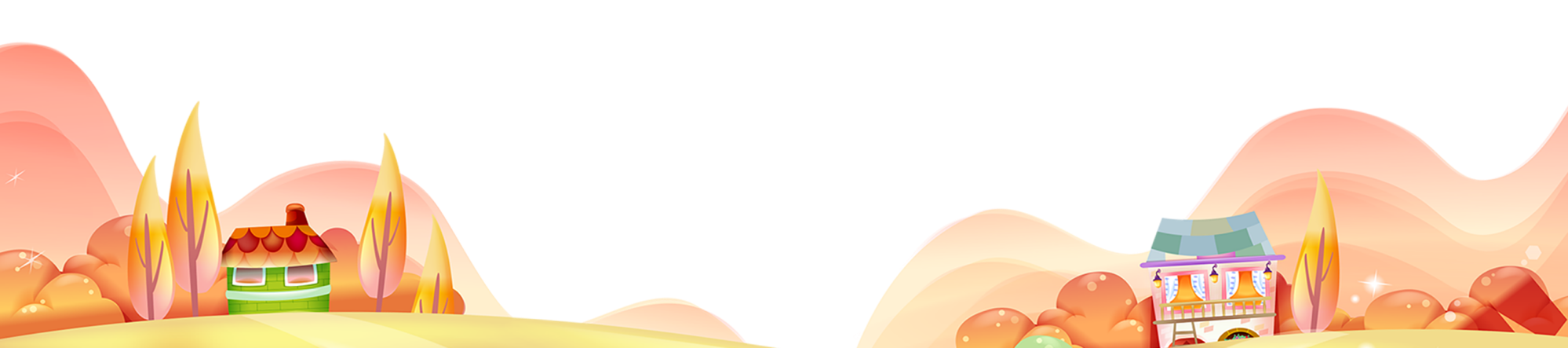 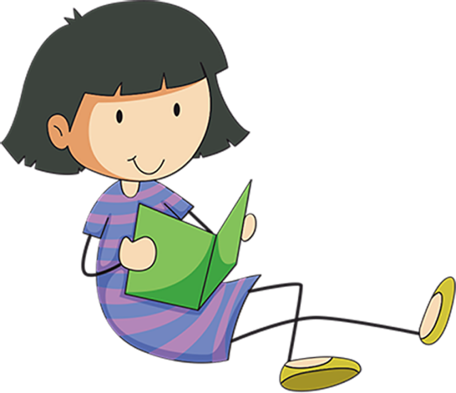 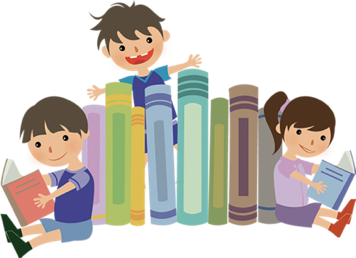 CHỦ ĐỀ 2
TRƯỜNG HỌC
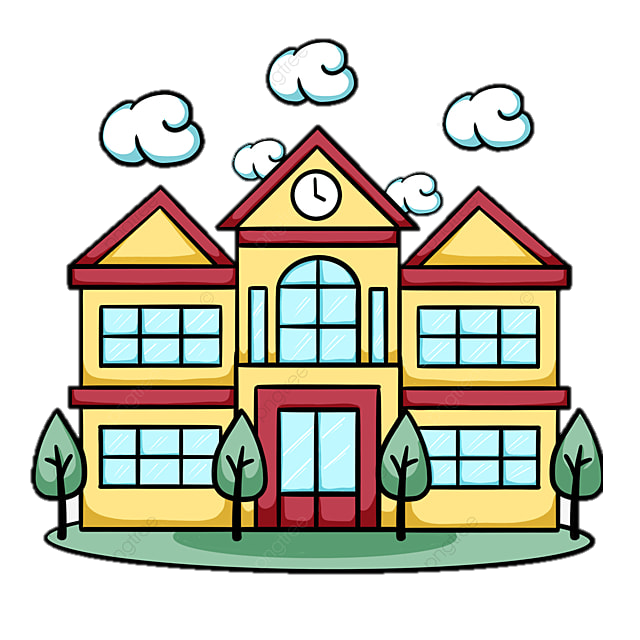 BÀI 6
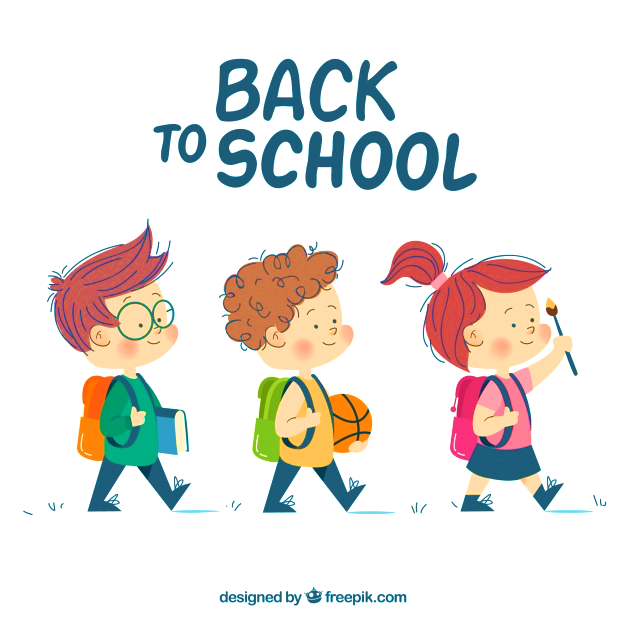 CHÀO ĐÓN 
NGÀY KHAI TRƯỜNG
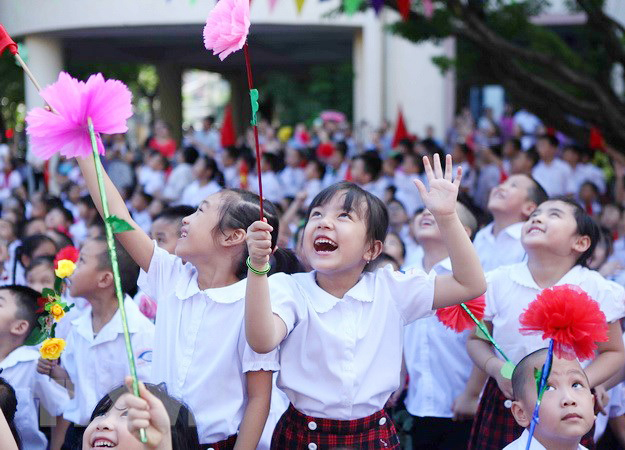 Ngày khai trường diễn ra khi nào?
Em nhớ nhất hoạt động gì trong ngày đó?
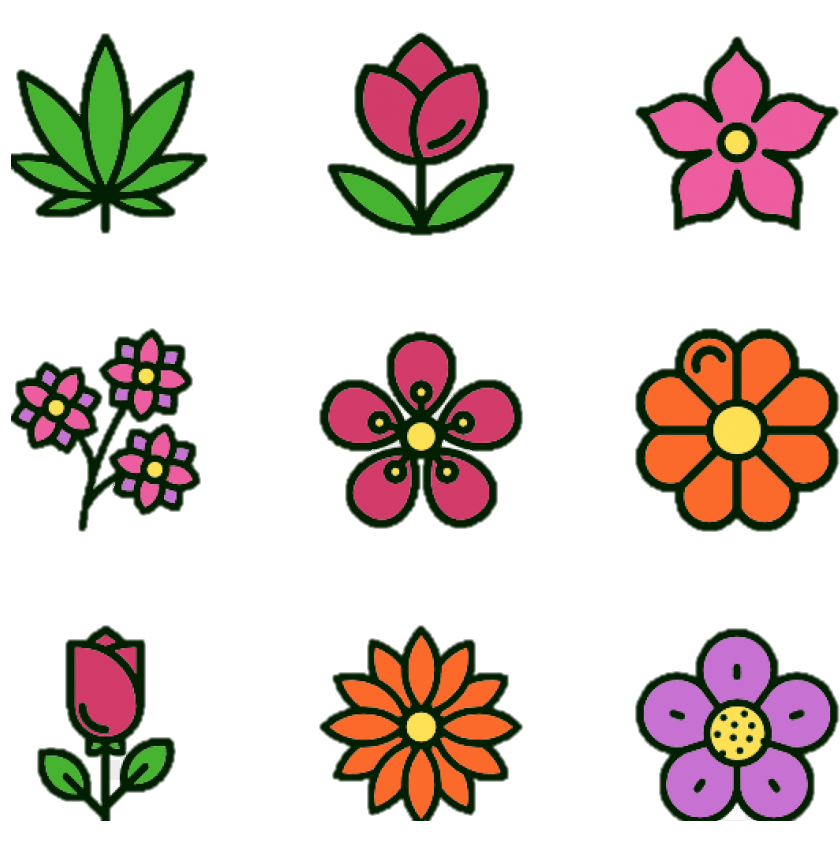 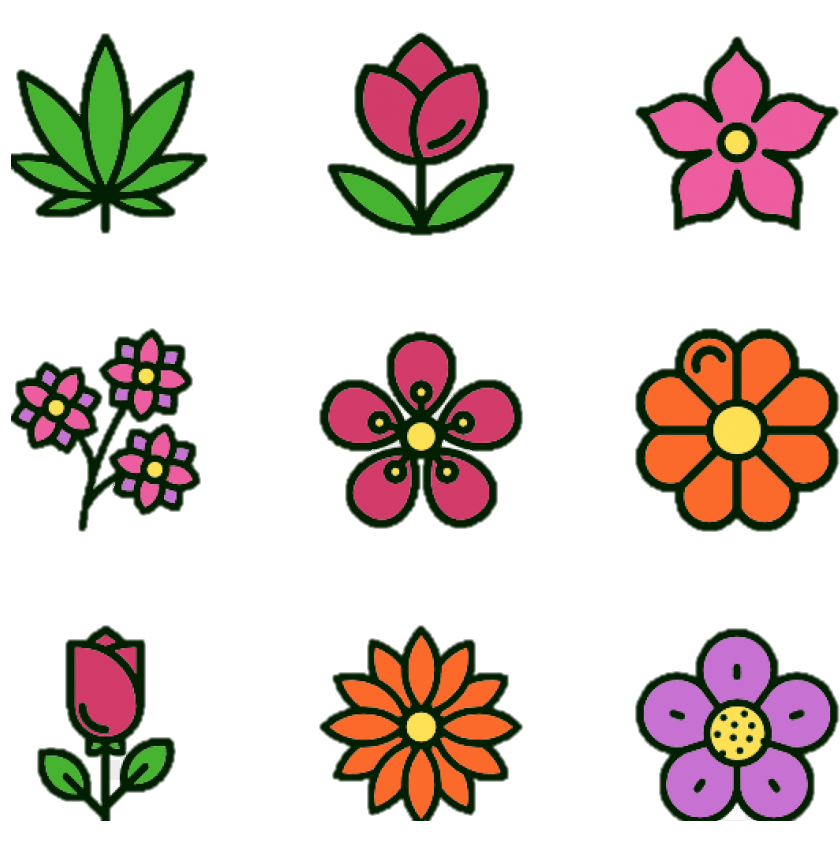 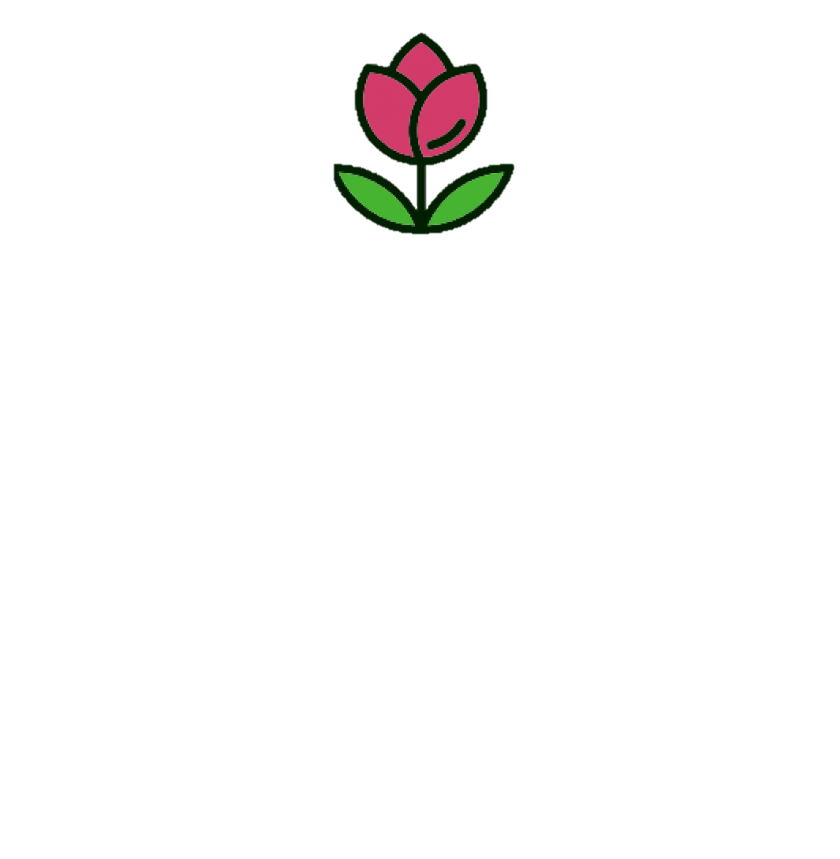 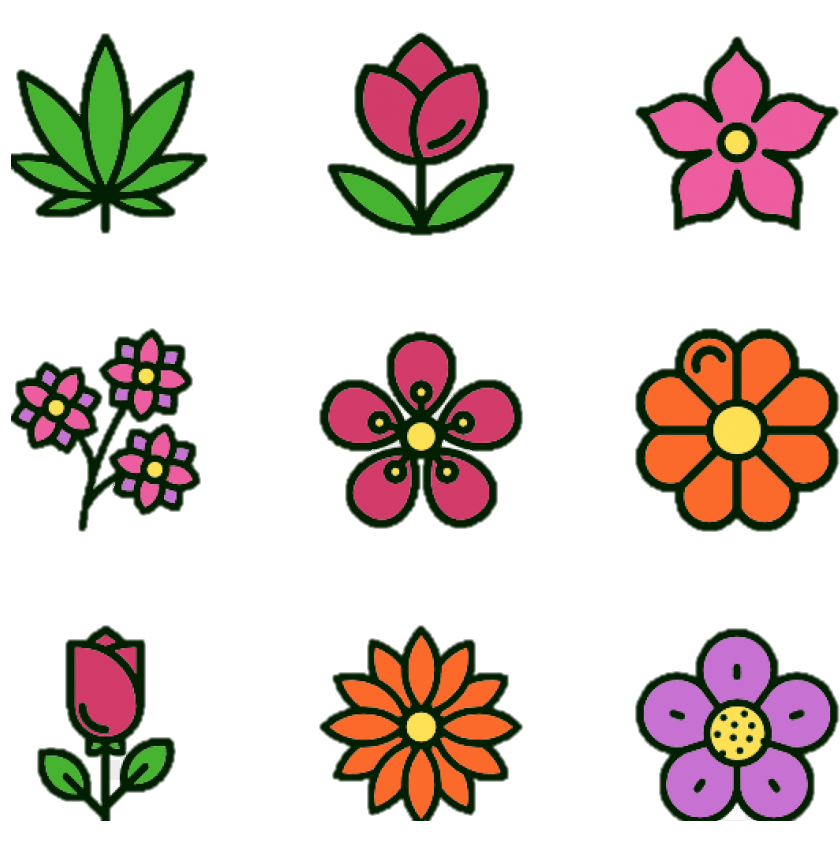 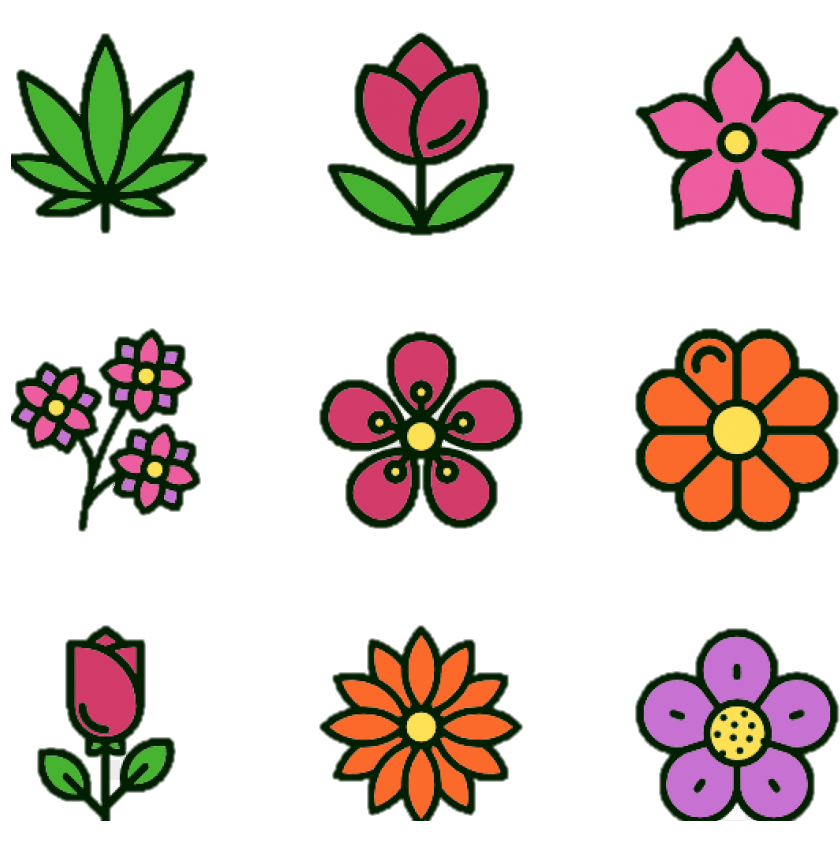 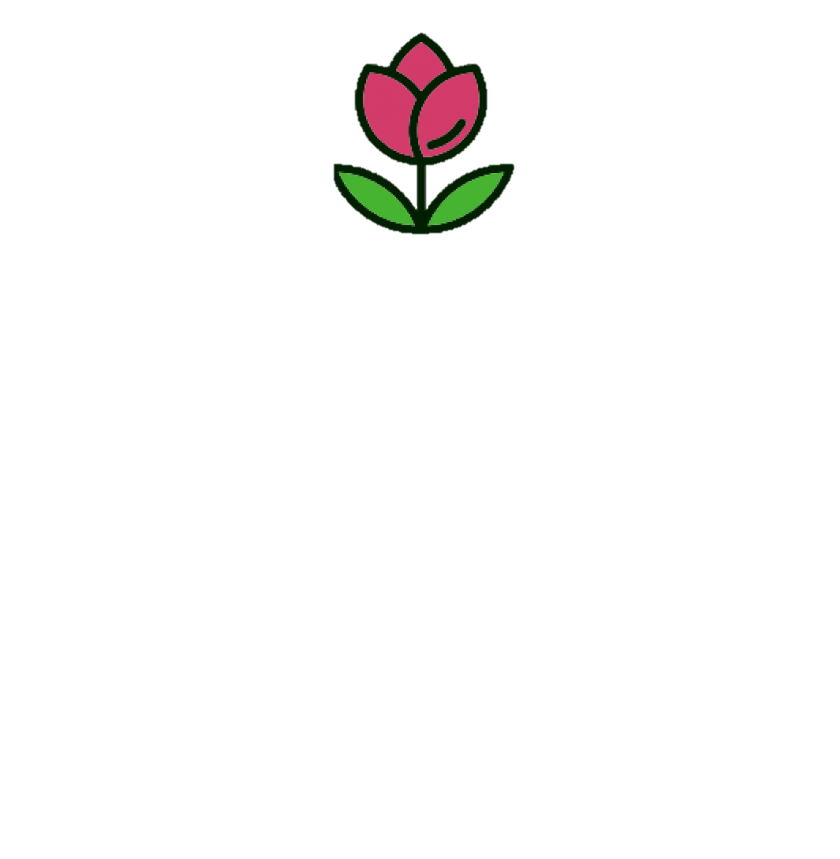 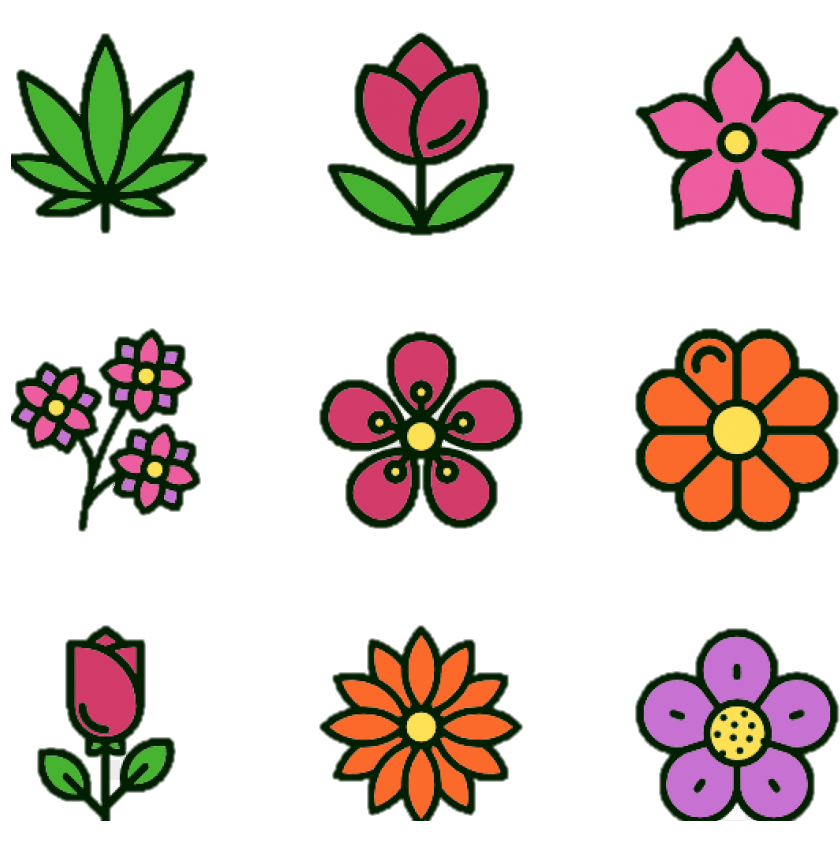 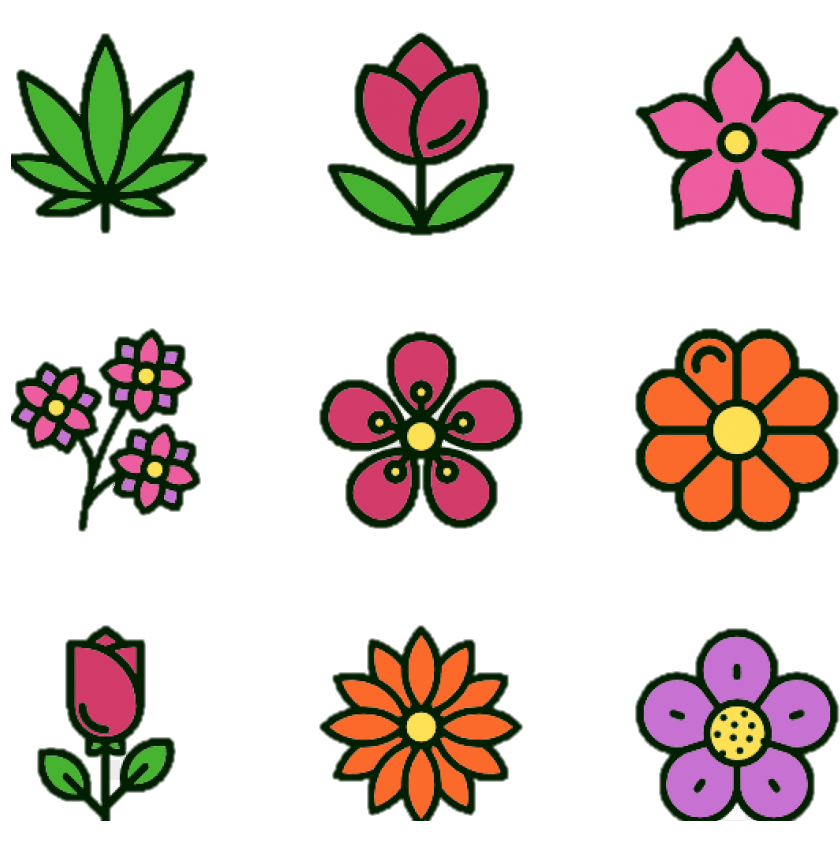 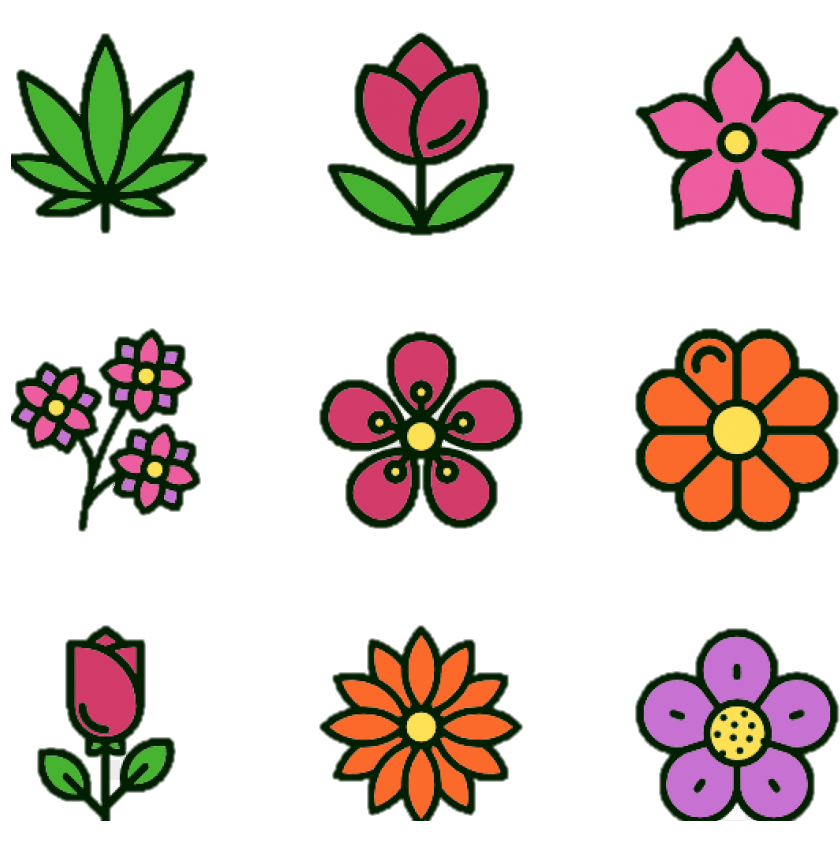 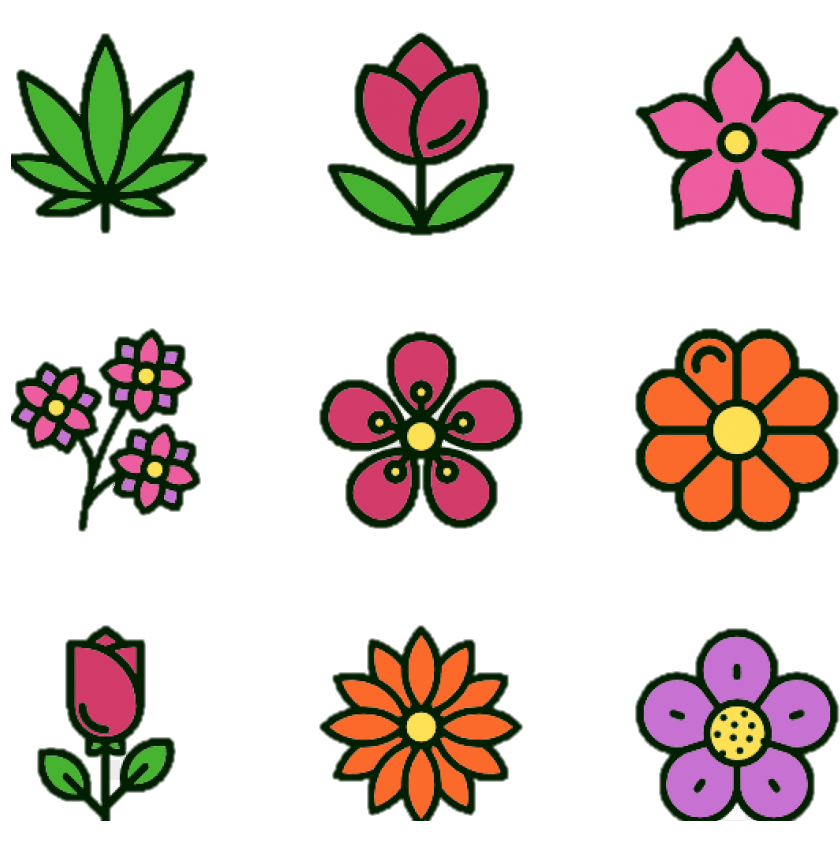 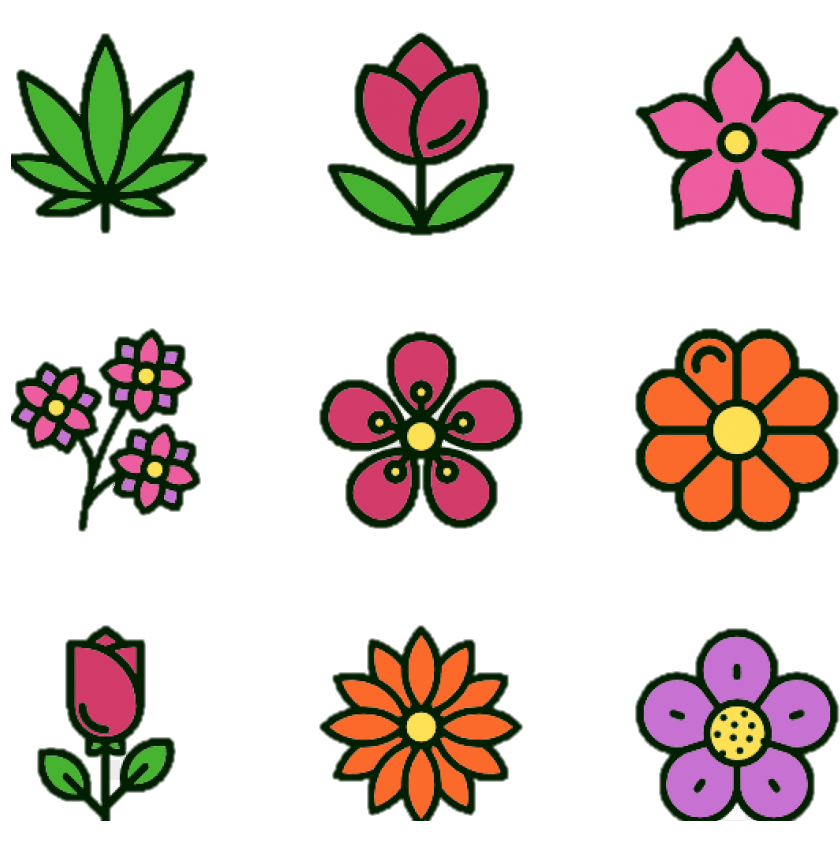 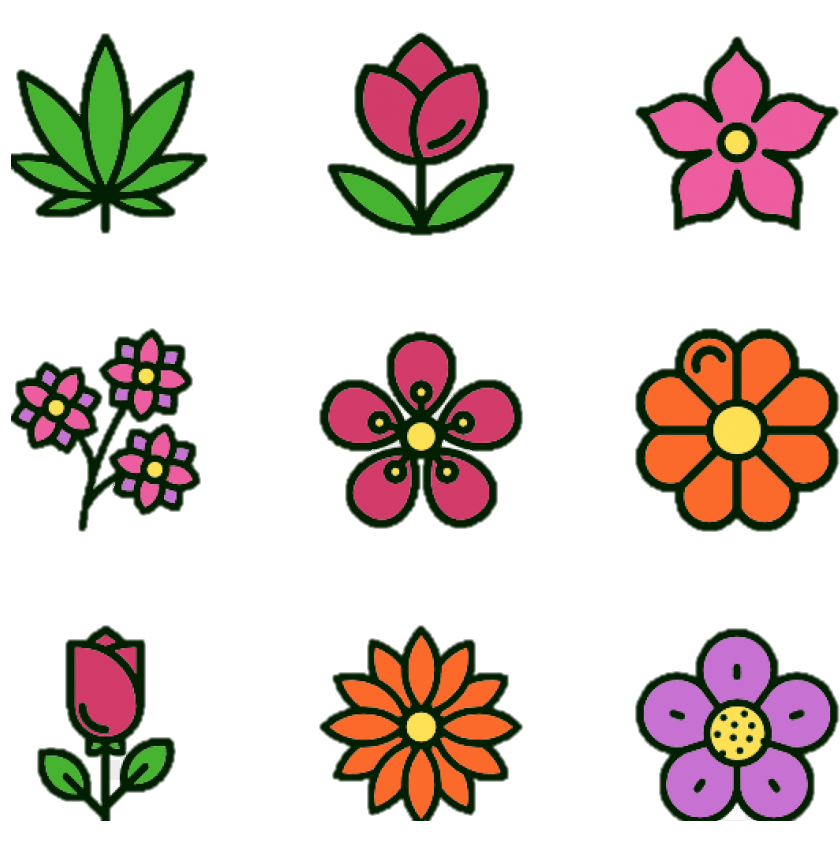 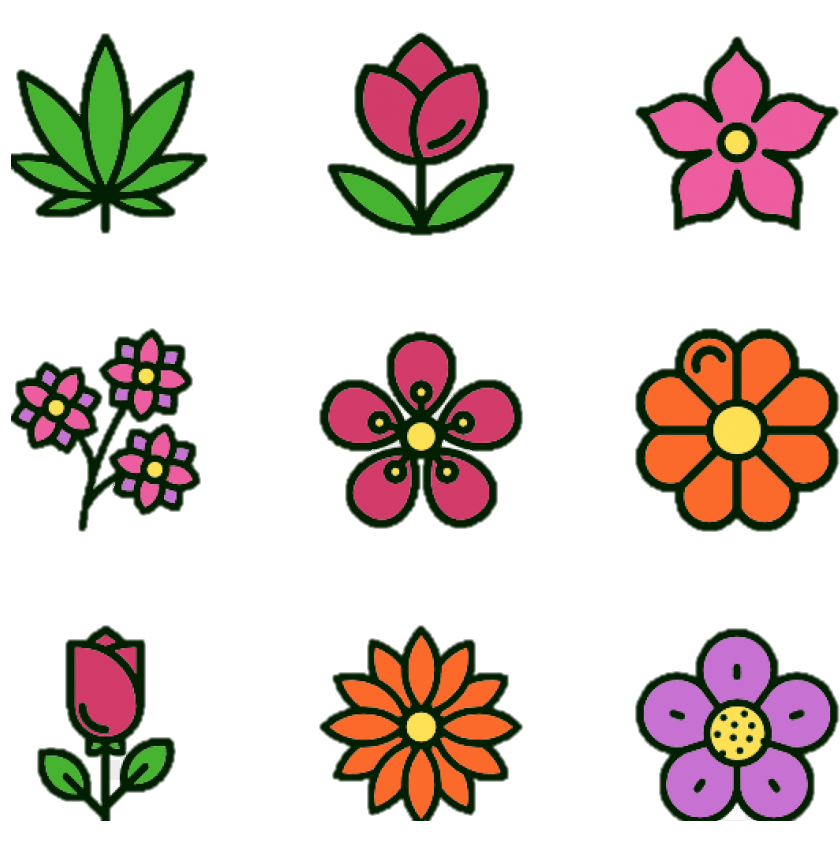 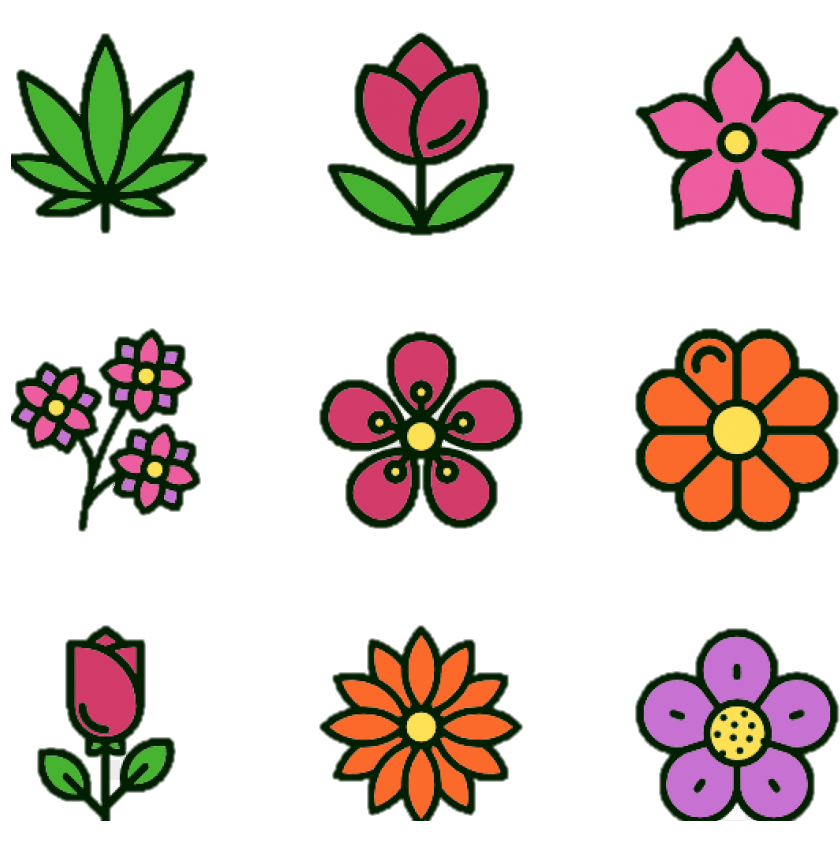 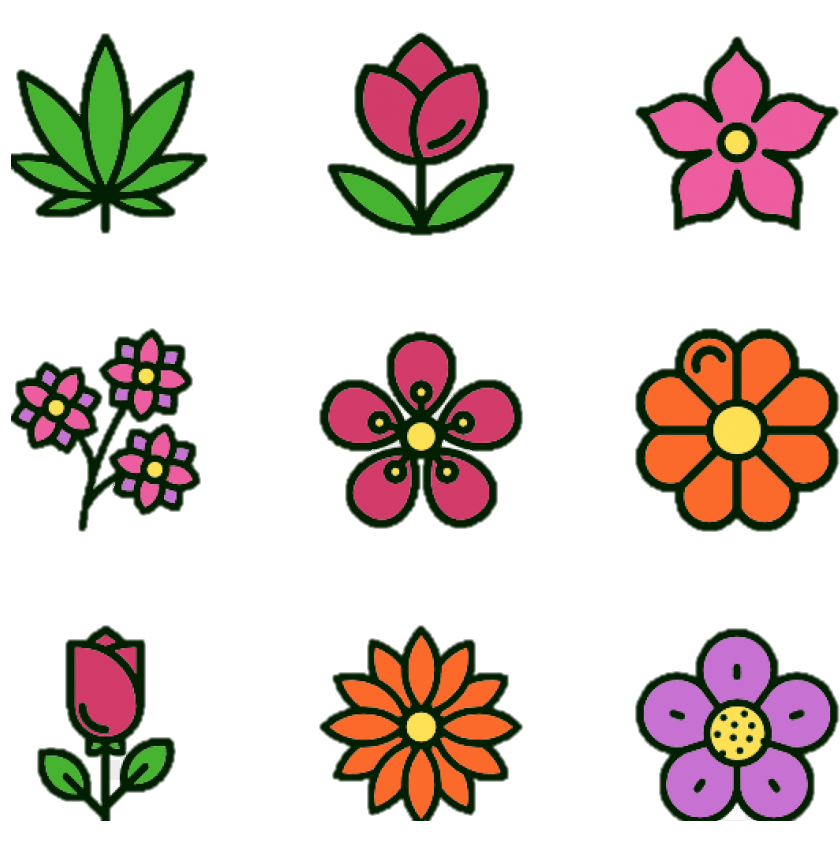 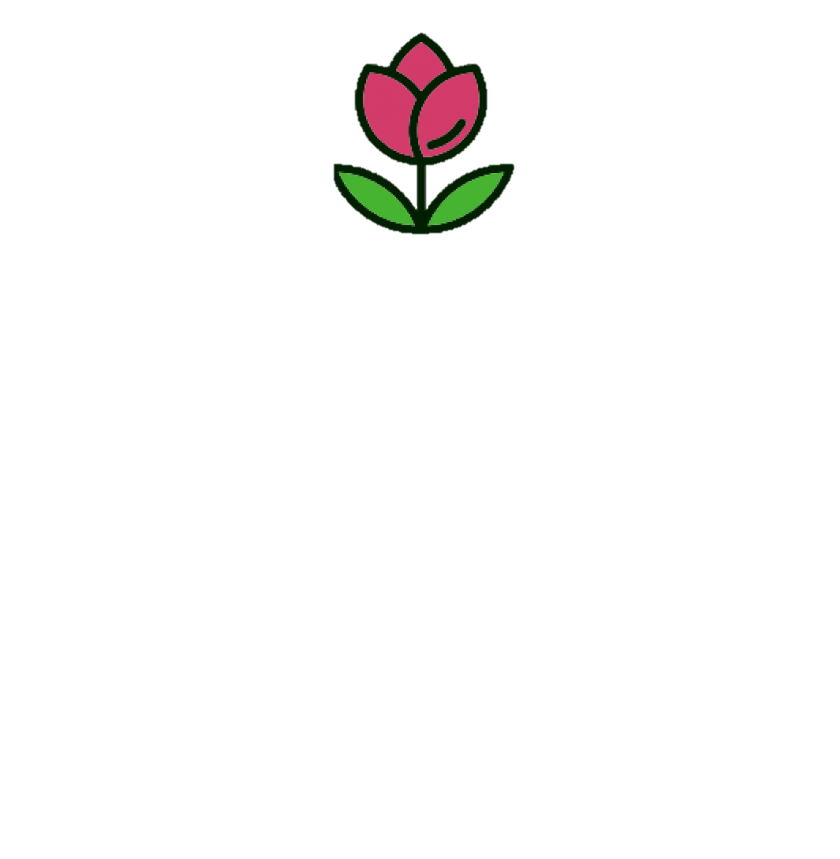 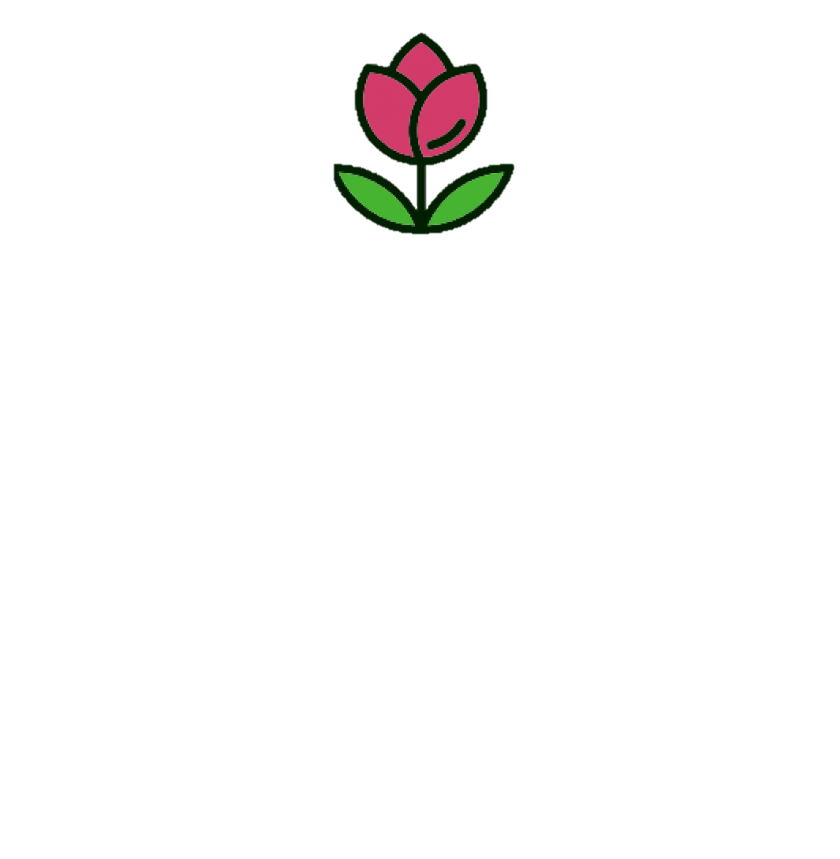 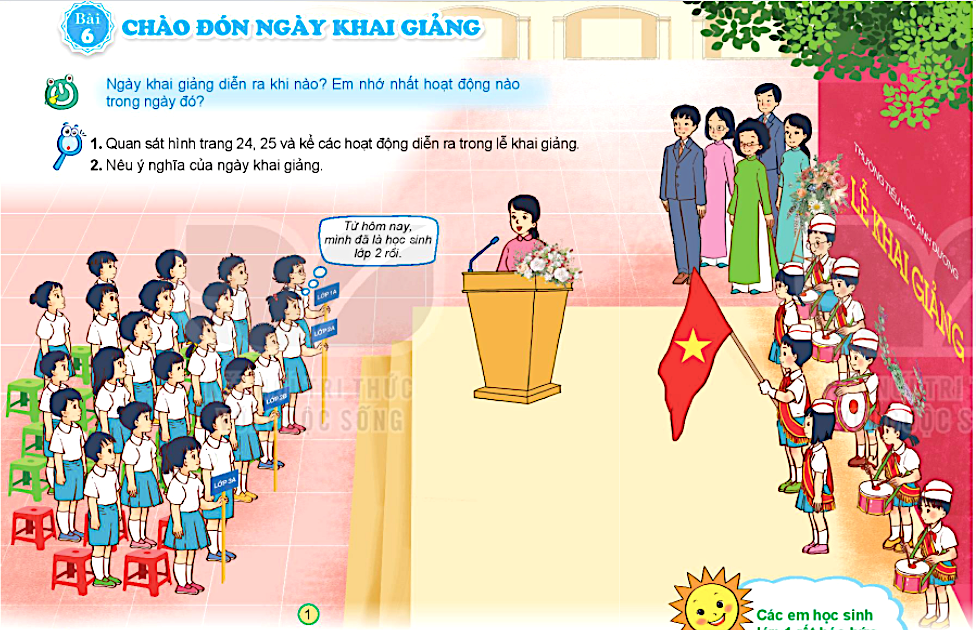 Quan sát bức tranh sau đây và kể các hoạt động của ngày Khai trường.
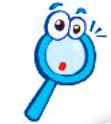 Từ hôm nay, các em đã là học sinh 
lớp 2 rồi.
KHÁM PHÁ
Một số hoạt động khác của ngày Khai trường:
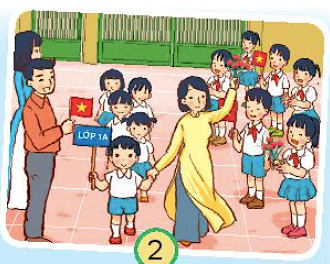 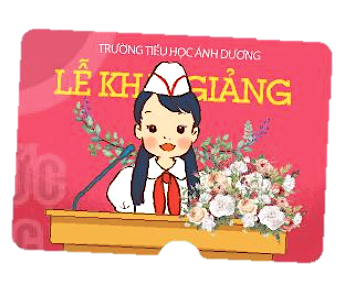 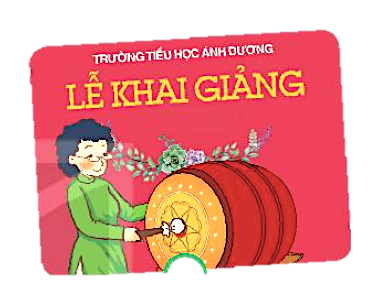 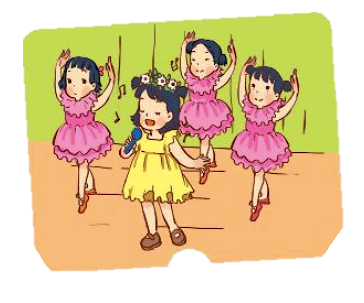 2
3
4
5
Lễ Khai giảng ở trường em còn hoạt động nào khác nữa không?
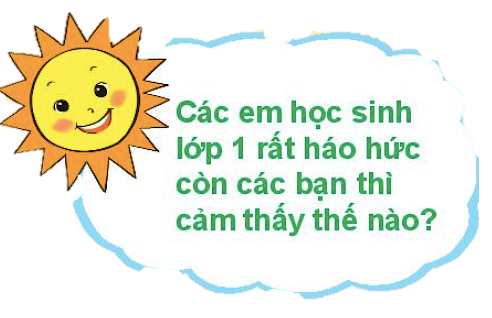 Các em học sinh lớp 1 rất háo hức. 
Còn các bạn thì sao?